Къырымтатар тили
1 класс
Абзац.Сатырбашы
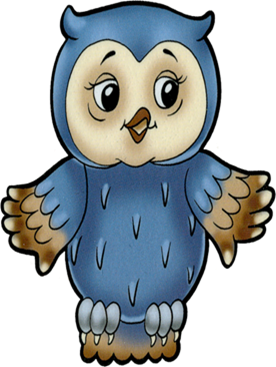 Метин парчаларгъа болюне.Там фикирни бильдирген метин парчасына абзац(сатырдашы)дейлер. Абзац янъы сатырдан башланып,биринджи сатыры бираз сагъ тарафкъа чекилип язылыр.
Дефтеринъе язып ал.
Джумленинъ токътав ишаретлери.Джумленинъ биринджи сёзю баш арифнен языла.Эр бир джумленинъ сонъунда нокъта,суаль я да нида ишарети къоюла.
Нокъта. Точка.
Бир шей акъкъында хабер эткен джумлеге икяе джумлеси дейлер.Икяе джумлесининъ сонъунда нокъта (.) къоюла.
Точка (.) ставится в конце предложения, в котором о чём – либо сообщается, повествуется.
Саифе33,33-мешгъулиет.
Саифе-страница ,мешгъулиет-упражнение.
Физдакъкъа          Дагъ боюнда авджы кете          Топ, топ, топ.          Папийлерге окъ ата          Хлоп, хлоп, хлоп.          Папий уча, уча          Яваш ерине отура.
Суаль ишарети. Вопросительный знак. Сорав бильдирген джумлеге суаль джумлеси дейлер.Суаль джумлесининъ сонъунда суаль ишарети (?) къоюла.Вопросительный знак (?) ставится в конце предложения, в котором содержится вопрос.Саифе 35,34-мешгъулиетСаифе-страница,мешгъулиет-упражнение.
Нида ишарети. Восклицательный знак .Котеринки сеснен айтылгъан джумлеге нида джумлеси дейлер.Нида джумлесининъ сонъунда нида ишарети (!) къоюла.Восклицательный знак (!) ставится в конце предложения, в котором выражаются чувства (радость, восхищение, удивление).Выполнить в тетради.Саифе.40,45-мешгъулиетСаифе-страница,мешгъулиет-упражнение.
Лугъат иши.           Нутукъ-речь               Джумле-предложение               Метин-текст               Сатырбашы-абзац                Икяе-рассказ               Суаль ишарети-вопросительный знак               Нида ишарети-восклицательный знак               Нокъта-точка               Мешгъулиет-упражнение               Саифе-страница
Рефлексия :       1.Бугунь дерсте мен…       2.Дерс  меракълы …       3.Къыйналдым…
МАШАЛЛА , БАЛАЛАР!Дерсимиз битти!Чокъ сагъ олунъыз!